A Culture of Continuous Improvement
Quality Matters Conference
Denver, CO | 3:10 PM - 4:00 PM
Joanna SheddProgram Director, Loma Linda University RN to BS
Who are we….
Whitney KilgoreCAO, iDesign
Diane WeaverCMO, Coursetune
[Speaker Notes: Introductions 5 mins]
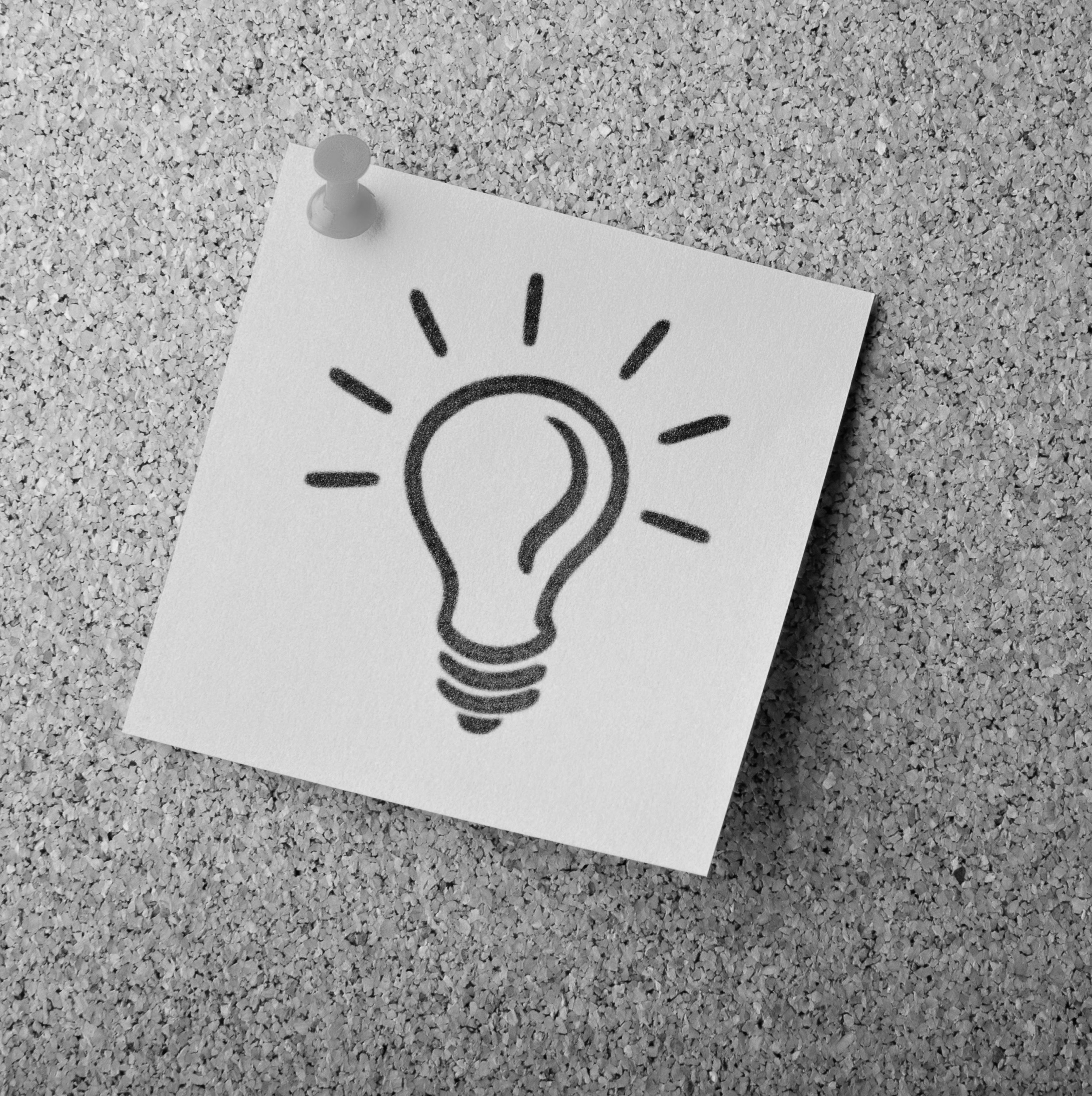 Alignment Activity
[Speaker Notes: 5-7 min activity! Hand-written sticky notes. Pass them out and have people stick them on the wall.]
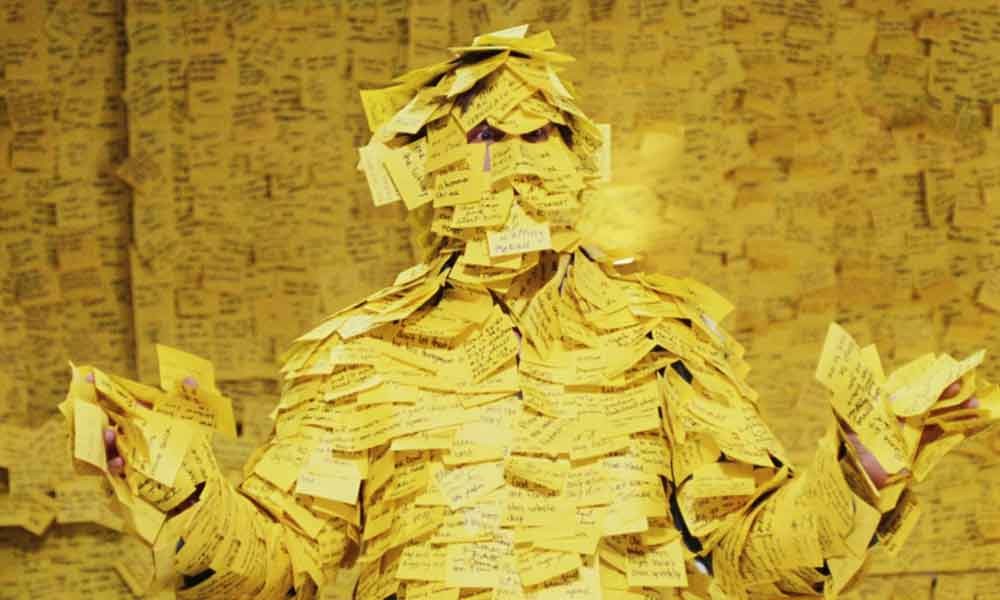 THERE HAS TO BE A BETTER WAY!
Learning Objectives
At the end of this session, participants will be able to . . . 
Identify optimal course design and continuous improvement opportunities within your own institution. 
Associate measurable course & program outcomes to assessments in support of foundational alignment. 
Visualize the alignment of learning objectives and map to course goals.
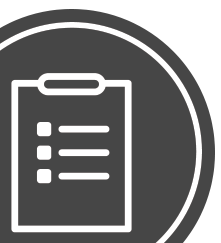 [Speaker Notes: Diane 1-2 min]
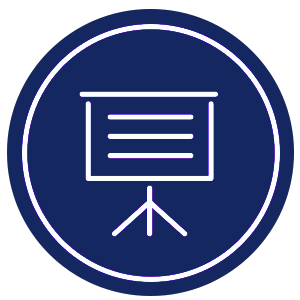 LLU - RN to BS Case Study
1
2
3
4
5
6
[Speaker Notes: 12 mins
Whitney to introduce Joanna
Joanna’s story of RN to BS]
Course Design & DevelopmentIntroduce course development guide and/or checklist, used throughout the design process
Overview
Course UpdatesDevelop action plan, address all action items, reevaluate course
Program Review
Assess program outcomes, all course and modules level outcomes, and assessments for alignment
Program/Course RedesignsRedesign courses to address gaps identified in the program review
[Speaker Notes: 10 mins]
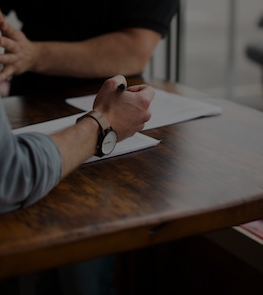 Learning Architect and QA Leader will introduce the quality framework early in the development cycle (after the kick-off meeting) and showcase the self-check tool 
Before the course is reviewed by the iDesign QA team the Learning Architect will revisit the framework and review the self-check option with the SME/faculty
iDesign’s QA team performs the iReview process (using OSCQR & TOTE) 
iDesign’s QA Leader will present findings with action plan: what needs to be addressed before the course runs and what can wait for the course update
Quality Throughout Course Design & Development
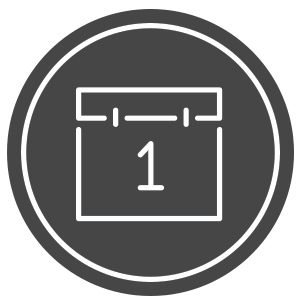 Hypothetical Timeline for Course Development + Update 
Assuming 12-week development timeline + 8-week course
SeptemberCourse design and development begins
JuneAll action items are addressed within year
JanuaryCourse is taught
MayCourse delivery experience conversation based on data within 30 days of teaching
DecemberQuality Review
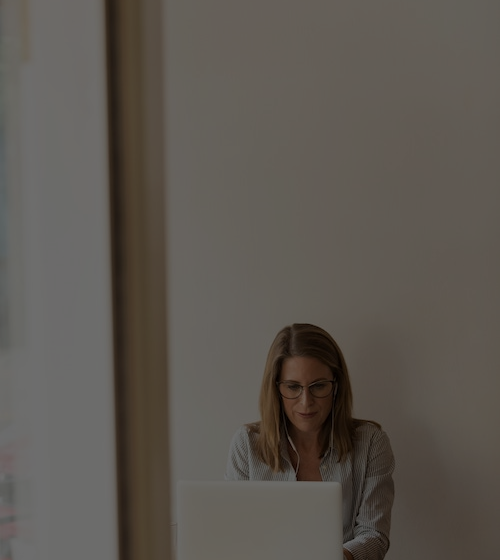 The Learning Architect and the QA Leader discuss with the instructor overall impressions and experiences of the course when it was taught, review course data, student input and design the action plan for course update 
Learning Architect and Instructional Technologist address all action items
QR leader performs an updated OSCQR & TOTE review
Course Update
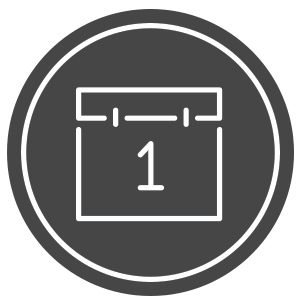 Hypothetical Timeline Building Your Foundation
Course Development
Program Review
Course Update
Program/Course Update
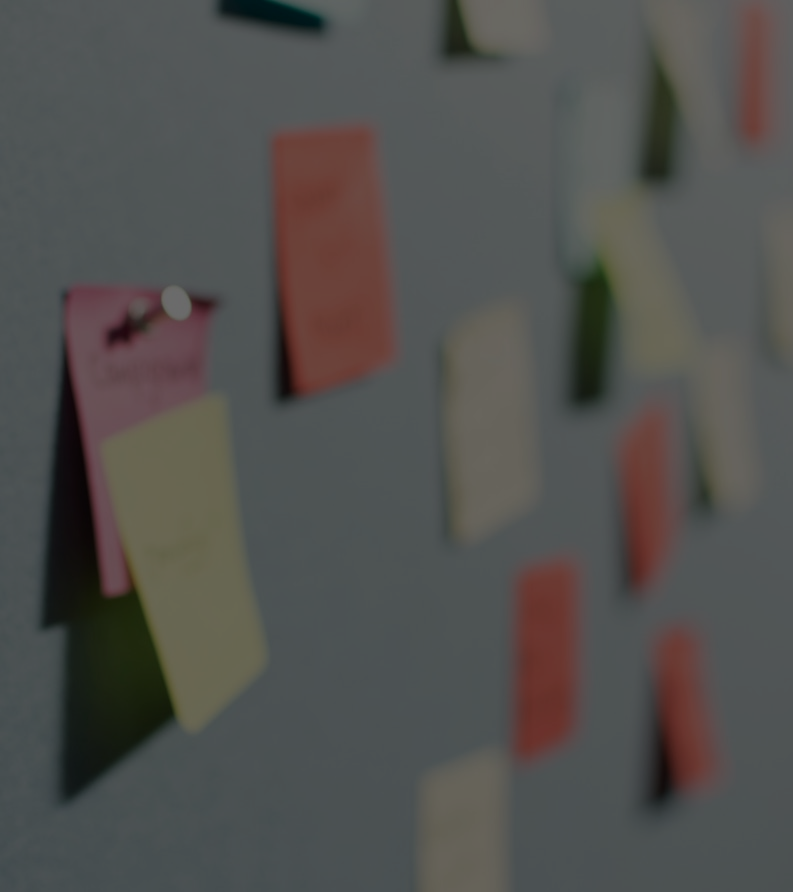 Perform gap analysis across all program, course and module level learning objectives and assessments.
Produce program level review report that provides an action plan for continuous improvement.
Program Review
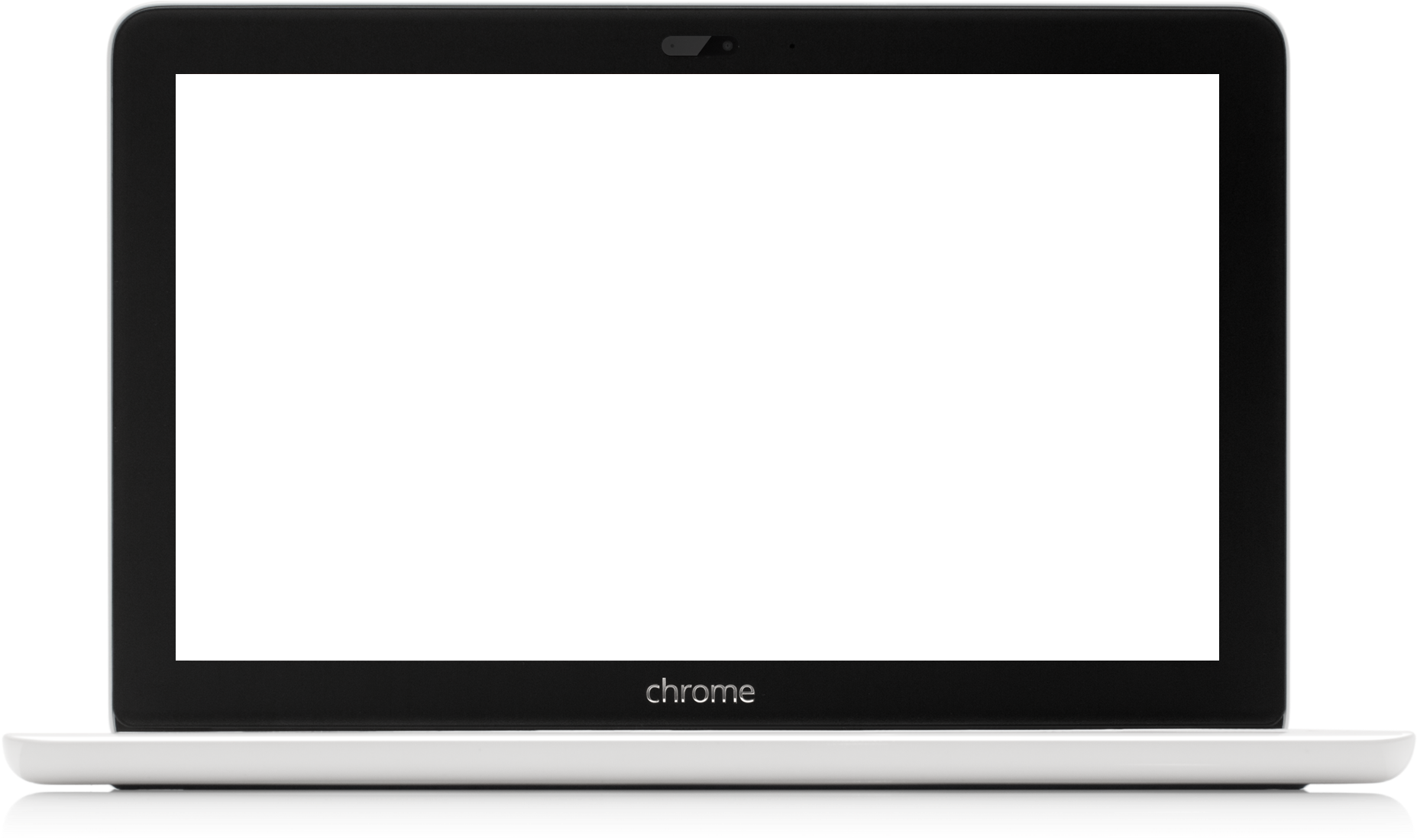 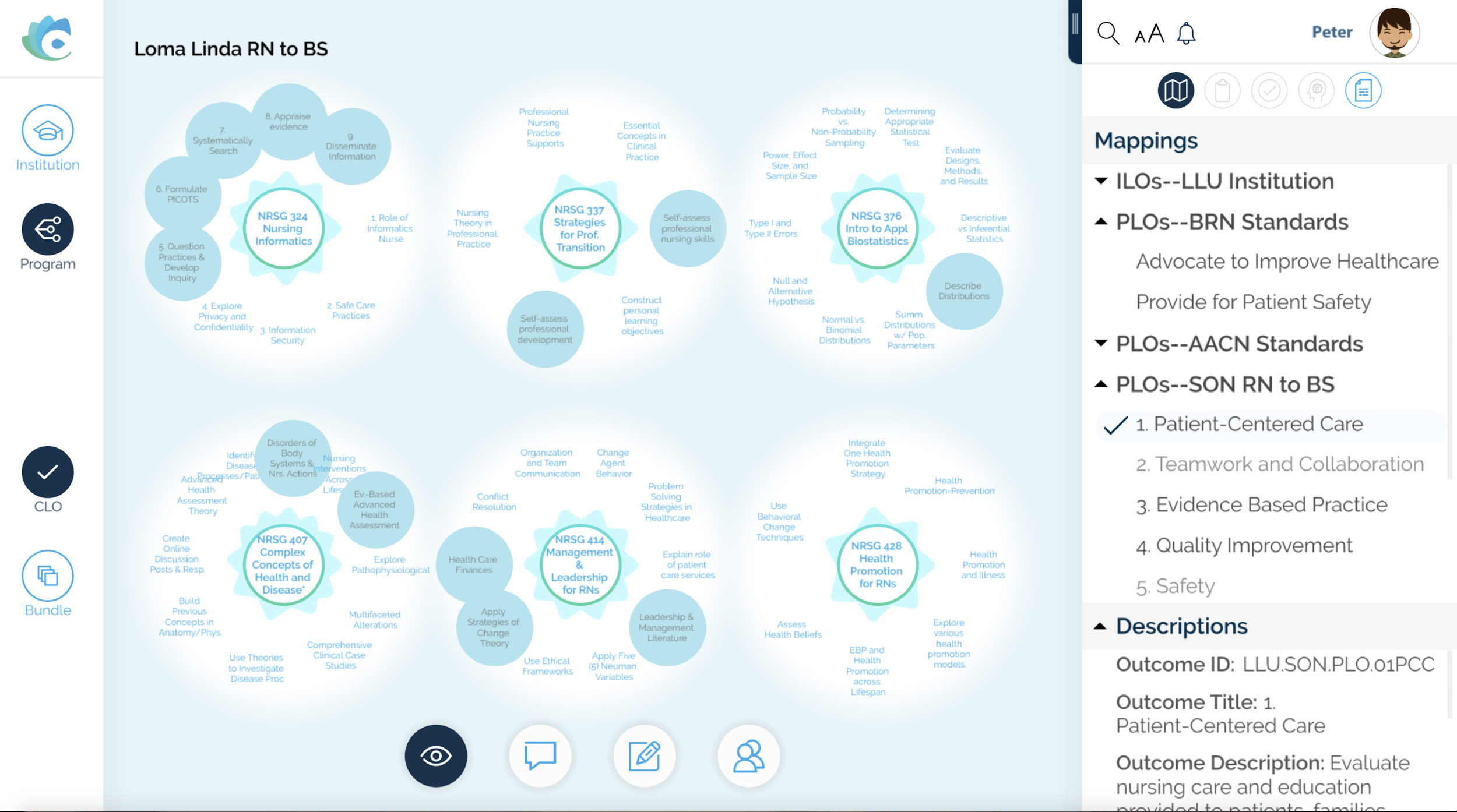 Example: Loma Linda Nursing Program Alignment
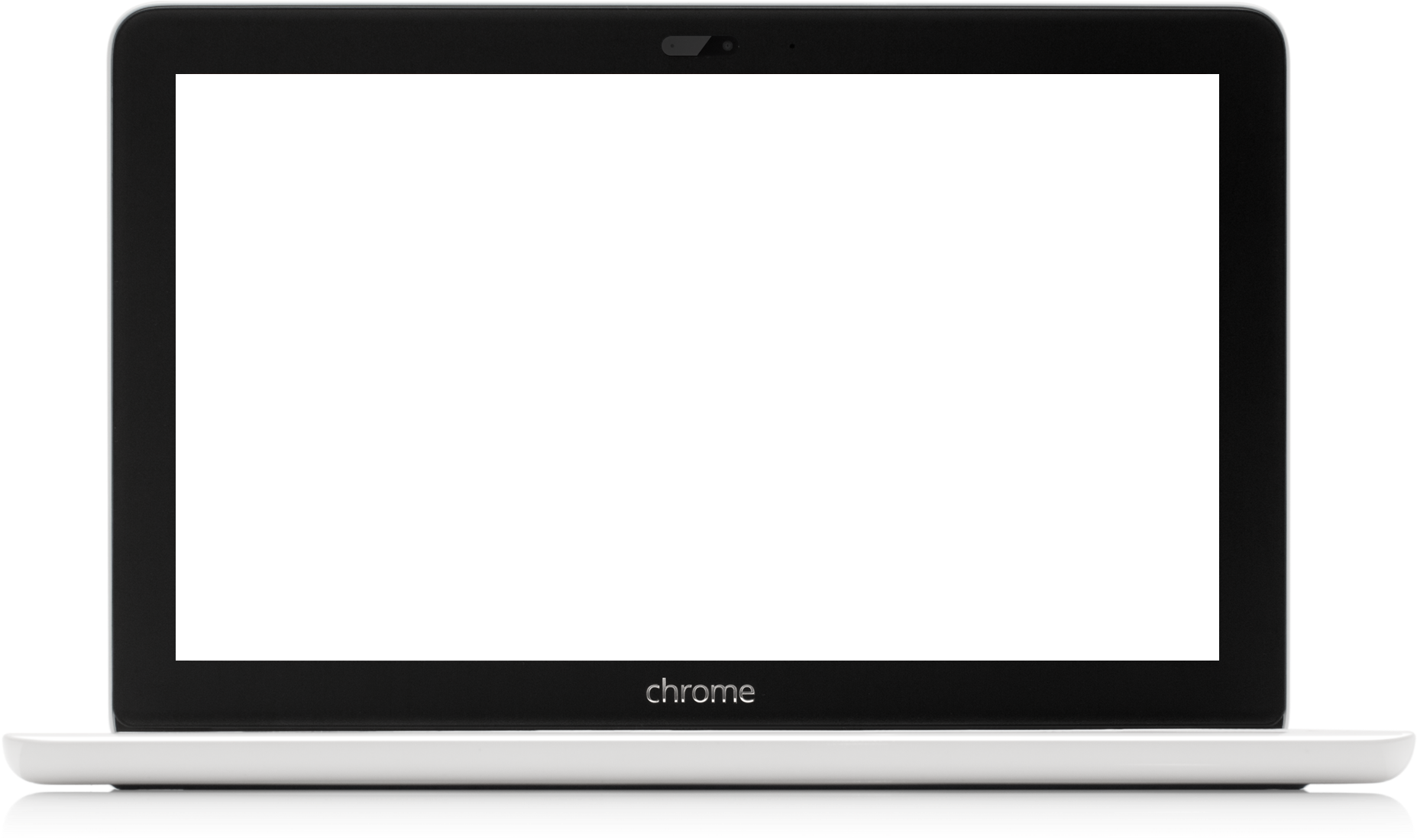 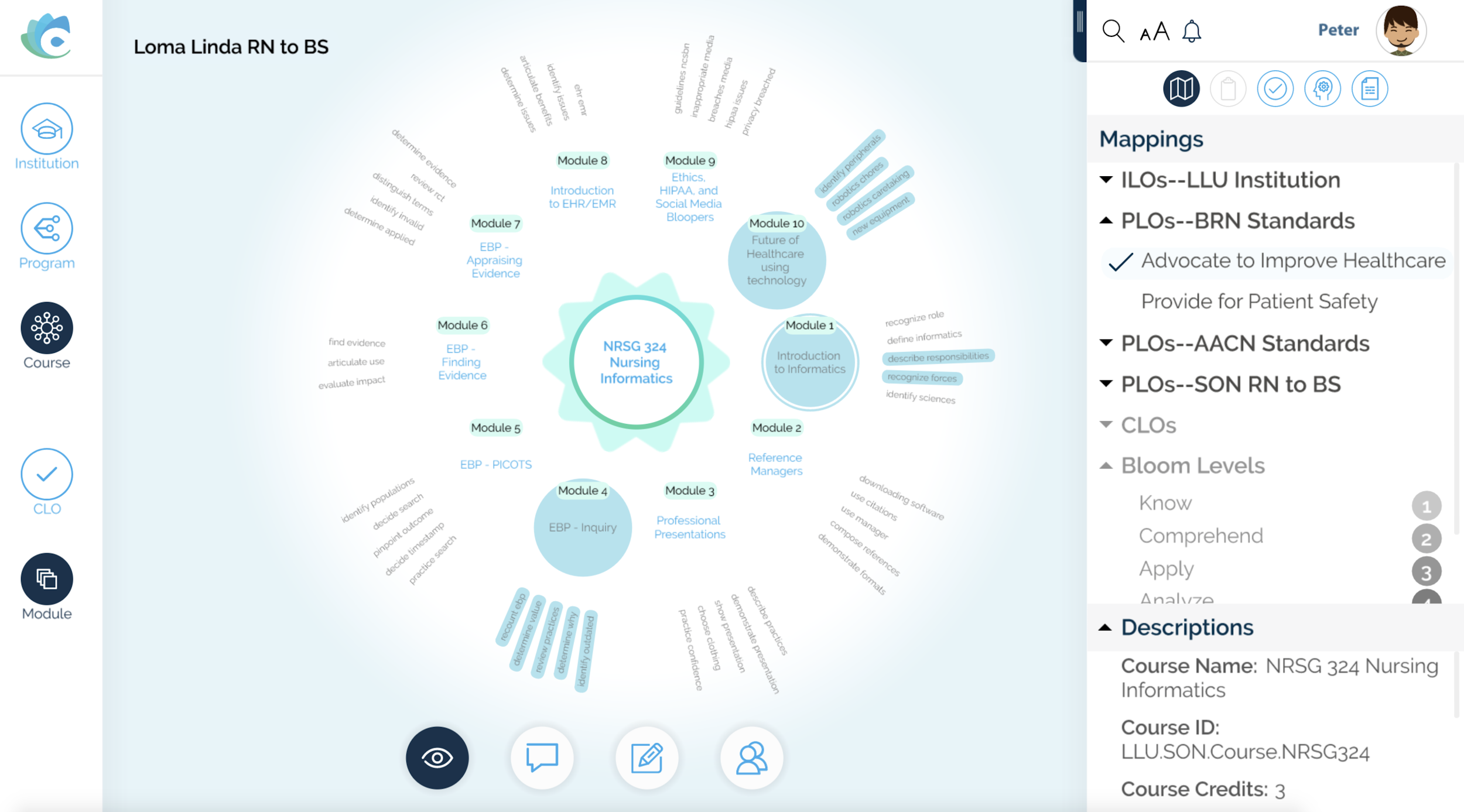 Example: Loma Linda Nursing Course Alignment
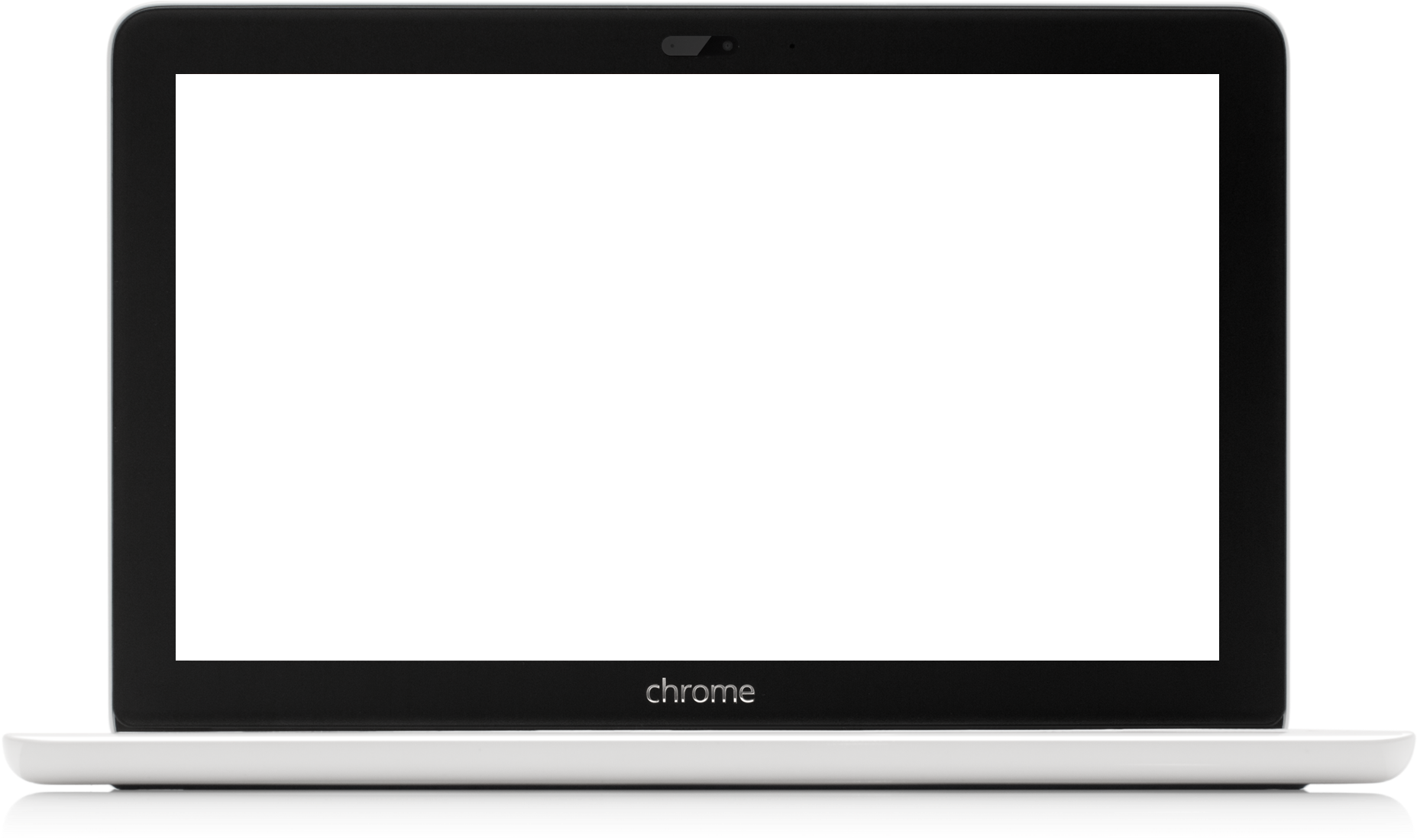 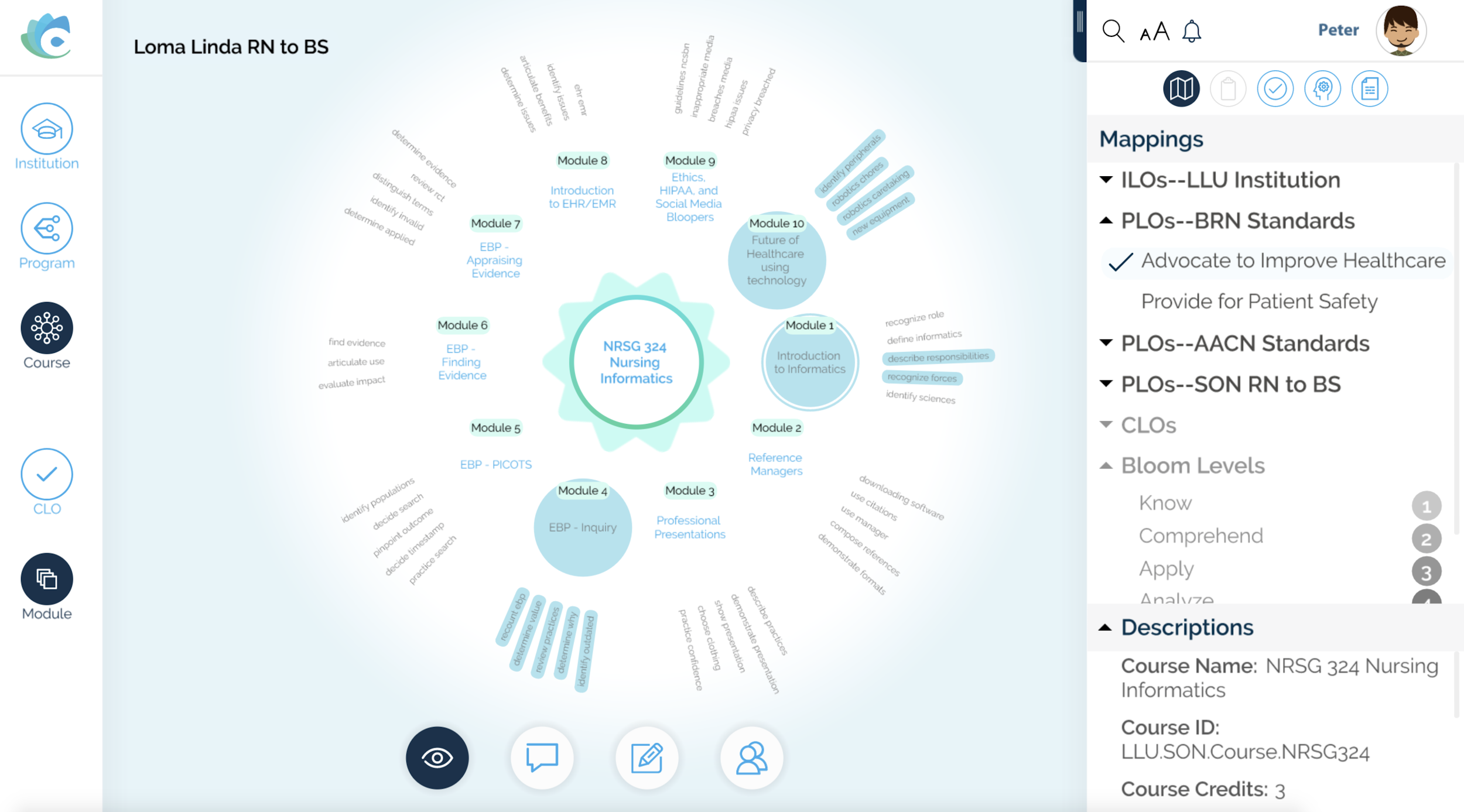 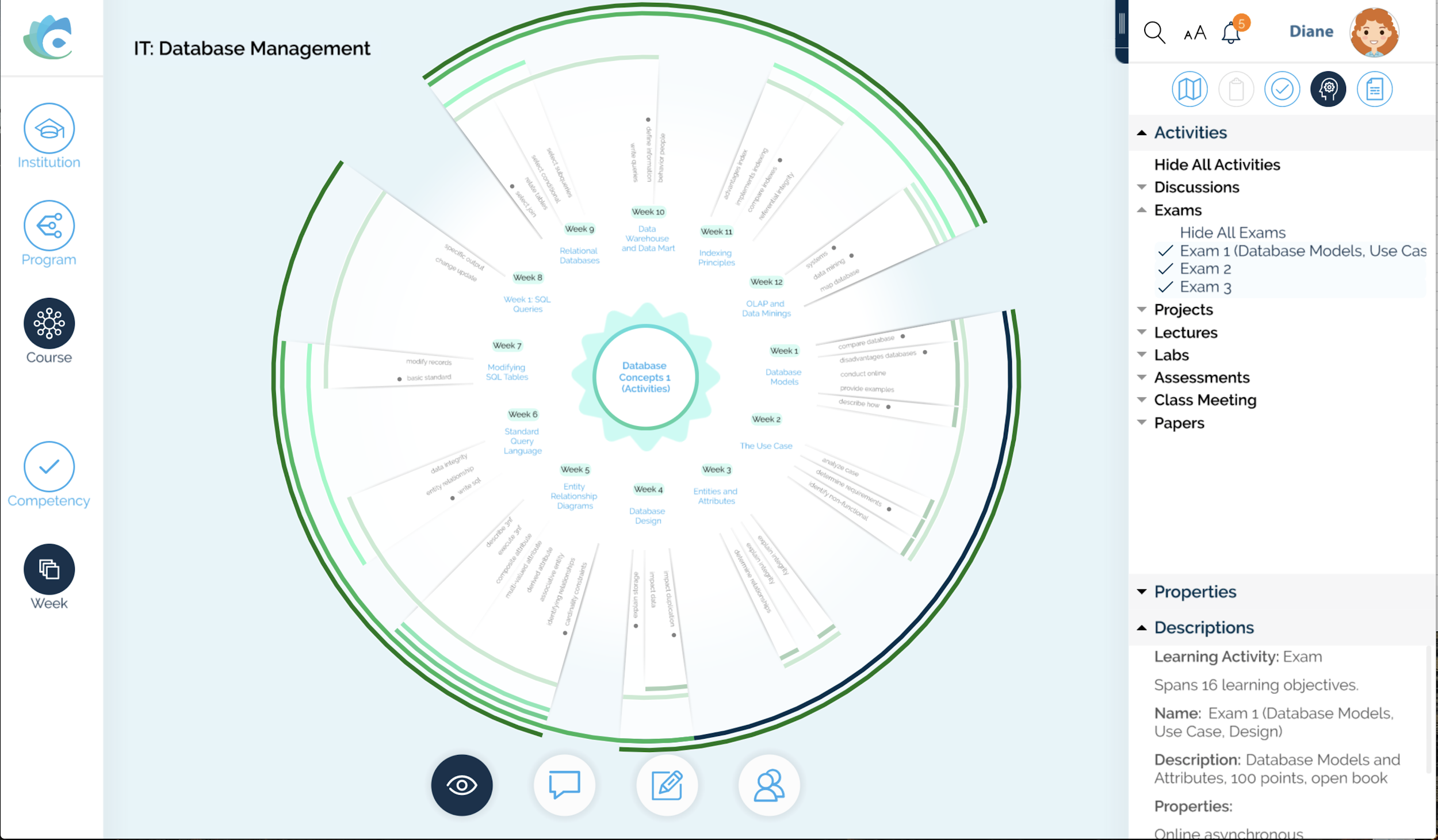 Example: Loma Linda Nursing Assessment Alignment
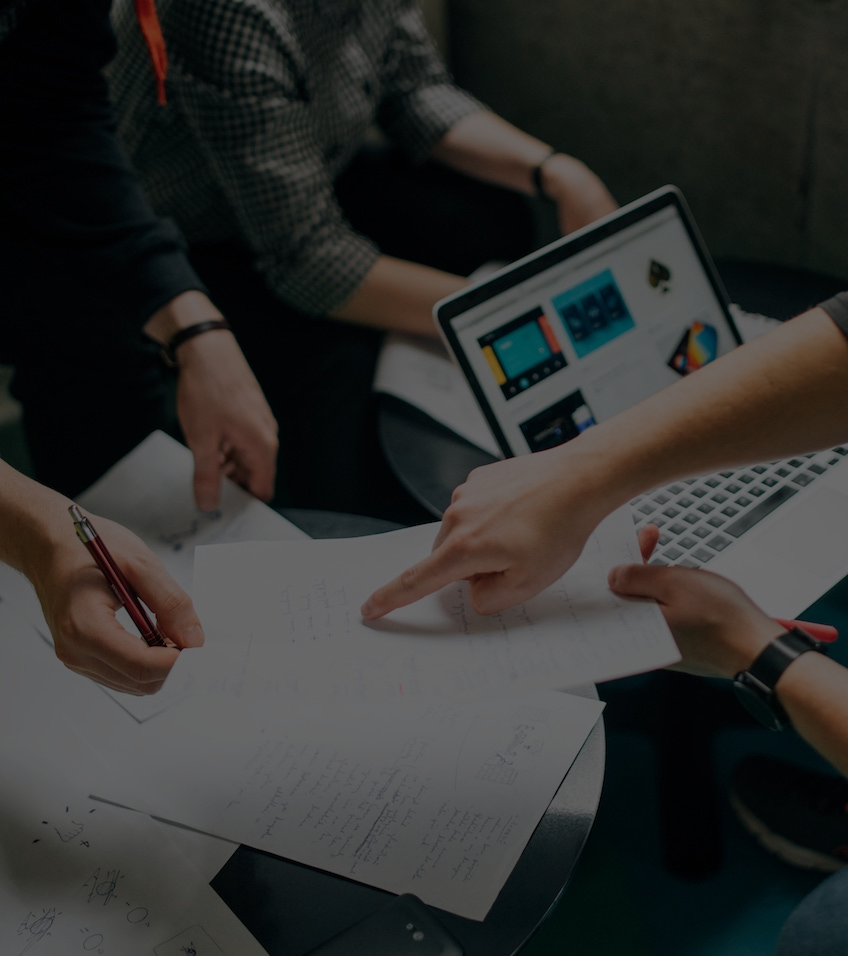 Update and address items identified in the Program Review to make progress towards documentation and measurement of learning and alignment.
Program/Course Update
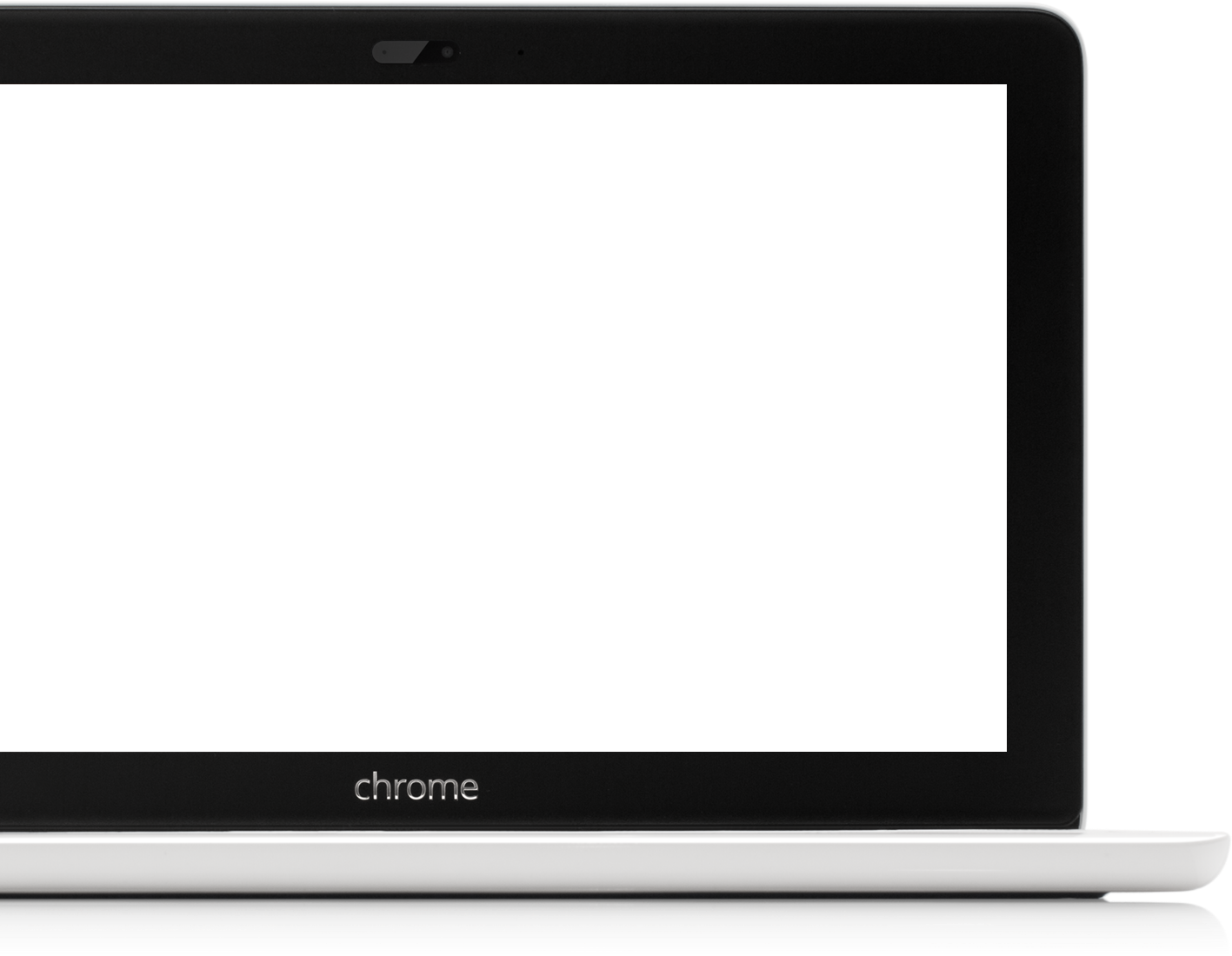 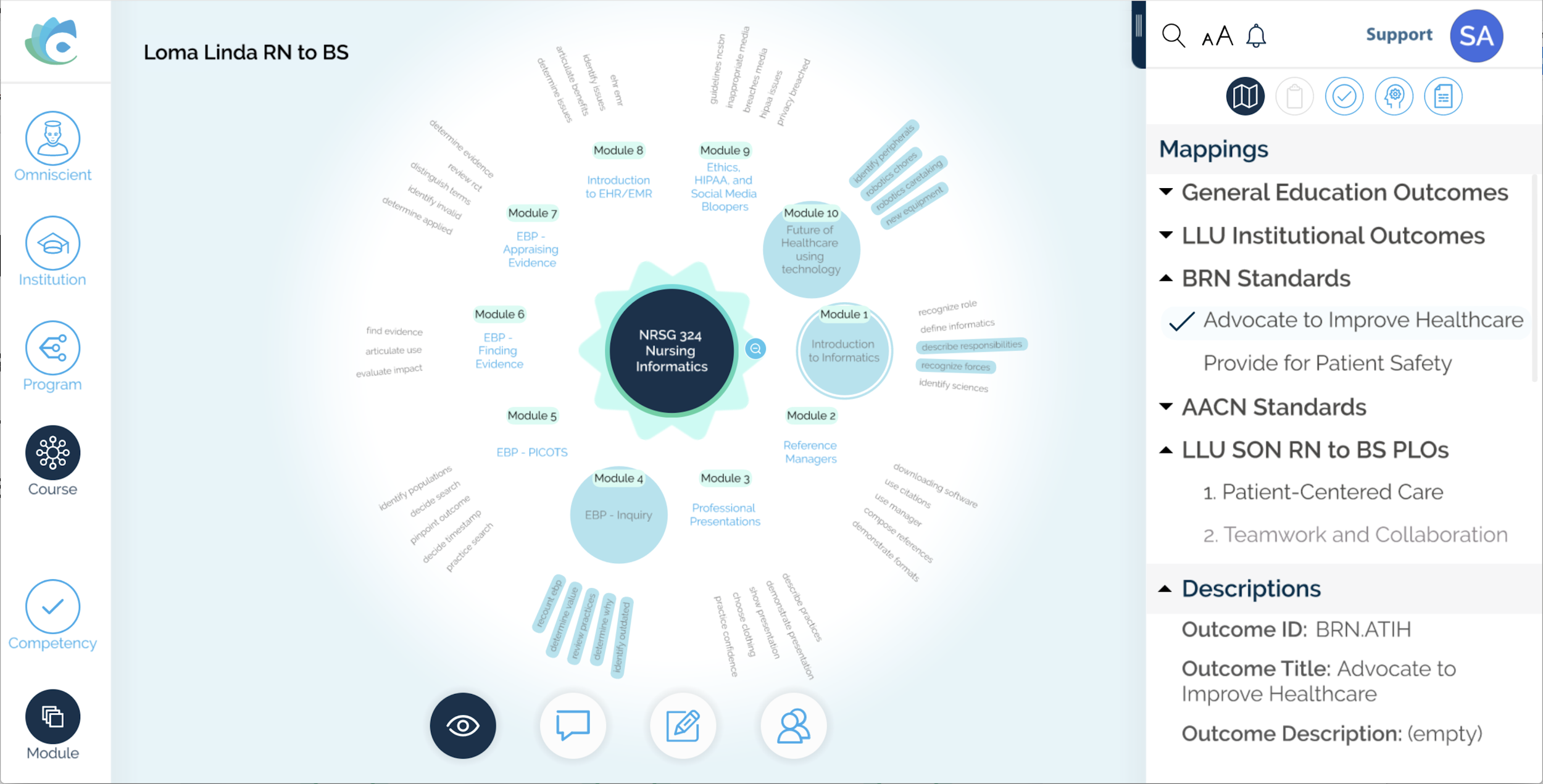 LLU - Example in Coursetune

Associate measurable course and program outcomes to standards in support of foundational alignment.
Visualize the alignment of learning objectives and map to course goals.
[Speaker Notes: Nursing Informatics is the course to dig into!
5-10]
Identify your own opportunity….
Mentimeter 
What program at your own institution would benefit from redesign and continuous improvement?
[Speaker Notes: 2 mins]
THANK YOU!
[Speaker Notes: 5-10 mins]